Theoretical Astrophysics At Fermilab
The Fermilab Theoretical Astrophysics group was founded in 1983, and historically it played a critical role in the emergence of particle-astrophysics as a field
Today, the group is much smaller (4 staff and 2.5 postdocs, compared to 6 staff and 6 postdocs when I joined in 2005) and we conduct research that is more “mainstream” (not so much because we have changed, as much as the rest of the world has)
Current research interests include: particle dark matter, structure formation, cosmic rays, gamma-ray astrophysics, neutrino astrophysics, neutrino cosmology, physics of the early universe (including inflation, baryogenesis), 21 cm cosmology, the era of cosmic reionization, galaxy formation, dark energy, and other astrophysical probes of BSM physics
Theoretical Astrophysics At Fermilab
The loss of Scott Dodelson (to head of the Physics Department at CMU) and the promotion of Josh Frieman (to head of PPD) has left some big and empty shoes in our group
We started to rebuild by hiring Gordan Krnjaic last year
We think it is imperative that we hire one more staff member, ideally with research interests in the field of neutrino cosmology or related to Fermilab’s involvement in CMB Stage IV and cosmological surveys (ie. LSST)
We are very happy to have been promised that the next theory staff hire at Fermilab will go to someone working in these or related areas of research
The Grand Unification of Theoretical Physics at Fermilab
The merger of the theory groups at Fermilab brings with it some exciting opportunities
We should work to find ways to further strengthen our connections (more collaboration? joint journal clubs? more attendance at each others’ seminars, etc?)
There are some significant differences between the cultures of particle physics and astrophysics which we will have to navigate carefully; a few examples include:
	-The postdoc cycle
	-Role of the Schramm Fellow
	-Role of theorists in large collaborations
More specific to astrophysics at Fermilab are:
	-Our connection with the University of Chicago 
	-Our consensus model for decision making
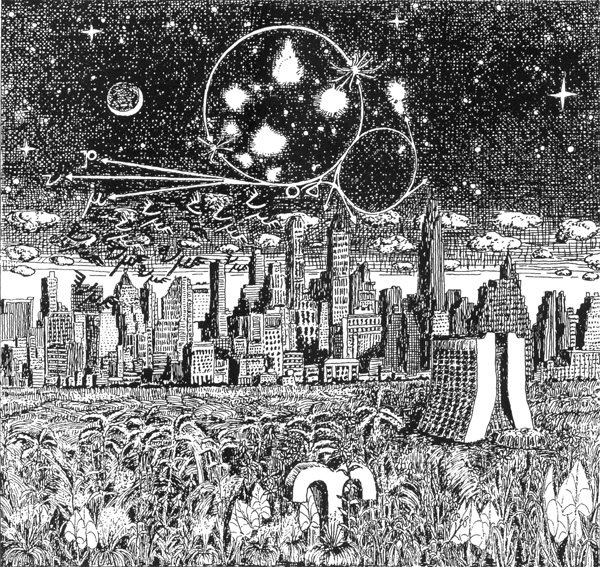